ÇOCUKLARDAKİ ÜRİNER SİSTEM ACİLLERİ
İki yaşındaki Berkecan birden başlayan huzursuzluk ve ağlama ile getirildi. Annesi 2 saattir sürekli ağladığını söyledi

İki saat öncesine kadar herhangi bir problemi yokmuş
Öyküde özellik yok
Fizik incelemede sağ skrotumda kızarıklık ve şişlik mevcut
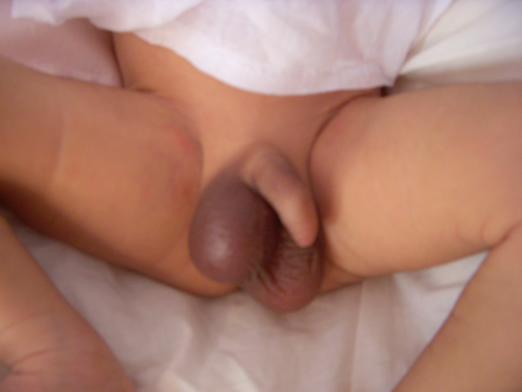 Akut Skrotum
Skrotum ağrılı, şiş ve hiperemik




İlk akıla gelmesi gereken????
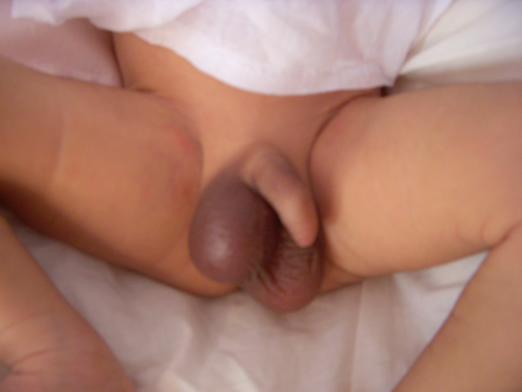 Testis torsiyonu
En sık değil ancak en önemli nedendir

İnmemiş testis
Travma 

Fizik inceleme
Doppler ultrasonografi
[Speaker Notes: Testis torsiyonu etyolojisinde inmemiş testis travma kremaster kontraksiyonları soğuk hava aşırı hareketlilik testisteki pubertal değişikliklerroloynar]
Testis torsiyonu ayırıcı tanı
Apendiks testis- epididimis torsiyonu
Epididimit
Epididimoorşit
Skrotal travma
Strangüle kasık fıtığı
İdiyopatik skrotal ödem
Tümör içine kanama
Akut varikosel
Lösemi infiltrasyonu
Skrotal abse
Henoch- Schönlein purpurası
Testis torsiyonu
Tunika vajinalis içerisindeki testis epididimskrotuma bağlanır
Yenidoğan ve puberte döneminde en sık görülür

Yenidoğan ve inmemiş testislerde ekstravajinal
Puberte intravajinal (bell- clapper deformitesi)
[Speaker Notes: Tunika vajinalis içindeki testis epididime epididimde arkadan skrotum duvarına tutunur ve testisin stabilizasyonu sağlanır. Tunika vajinalis dışında kalan spermatik kord seviyesindeki torsiyonlara ekstravajinal, tunia vajinalis içinde kalan spermatik kord etrafında olan torsiyonlara intravjinal denir.]
Testis torsiyonu
Tedavi cerrahi detorsiyon ve karşı taraf ile beraber fiksasyon
Gecikmiş olgularda orşiektomi
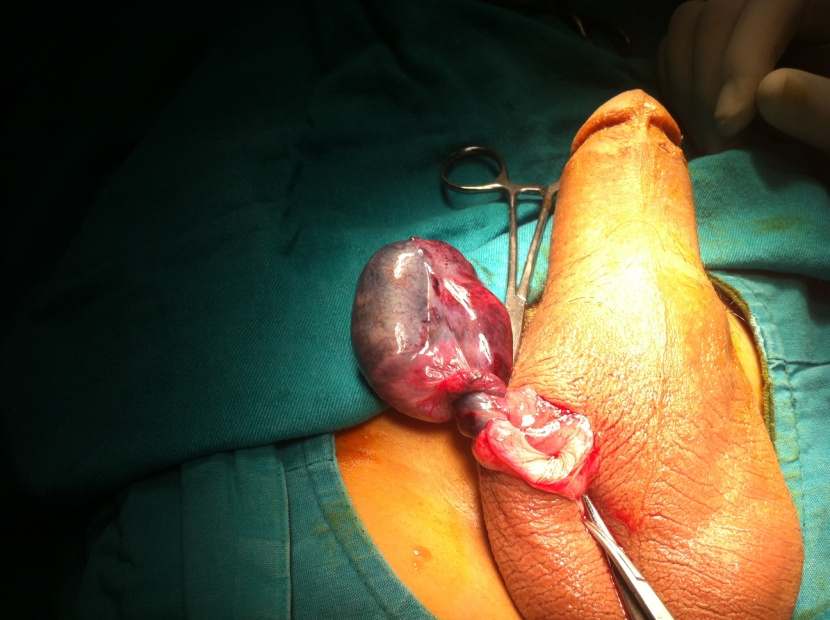 Öykü ve Fizik muayene
                     ↓                             ↓
    Kesin akut torsiyon     Muhtamel torsiyon
    Kısa süreli semptom
           ↓                                       ↓
       Cerrahi                   Acil Doppler USG veya
                                     izotop görüntüleme
                                   ↓                              ↓
                         Kan akımı yok    Normal veya  artmış kan akımı
                                  ↓                                 ↓
                                Cerrahi                     Takip
Apendiks testis- epididimis torsiyonu
Apendiks testis testisin üst kutbunda yer alan Müllerian kanal artığıdır
En sık 6-12 yaş
Ağrı testis torsiyonuna göre daha hafiftir
Blue dot=mavi nokta
Tedaviantibiyotik+antiinflamatuvar+yatak istirihati+skrotum elevasyonu
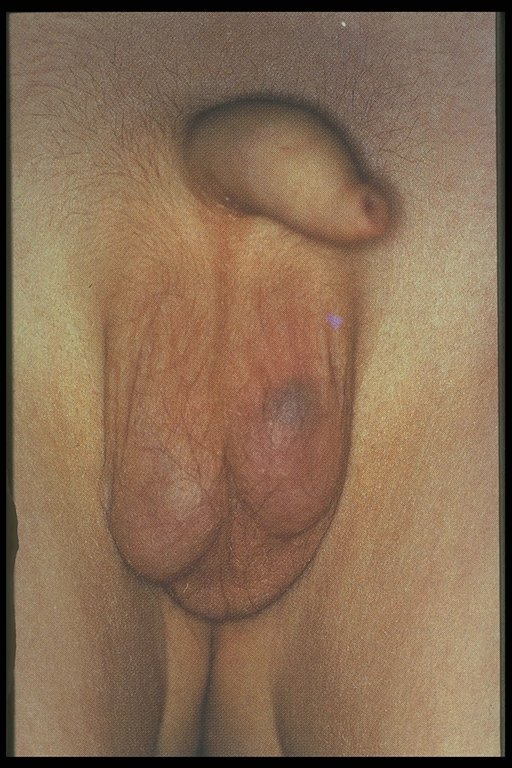 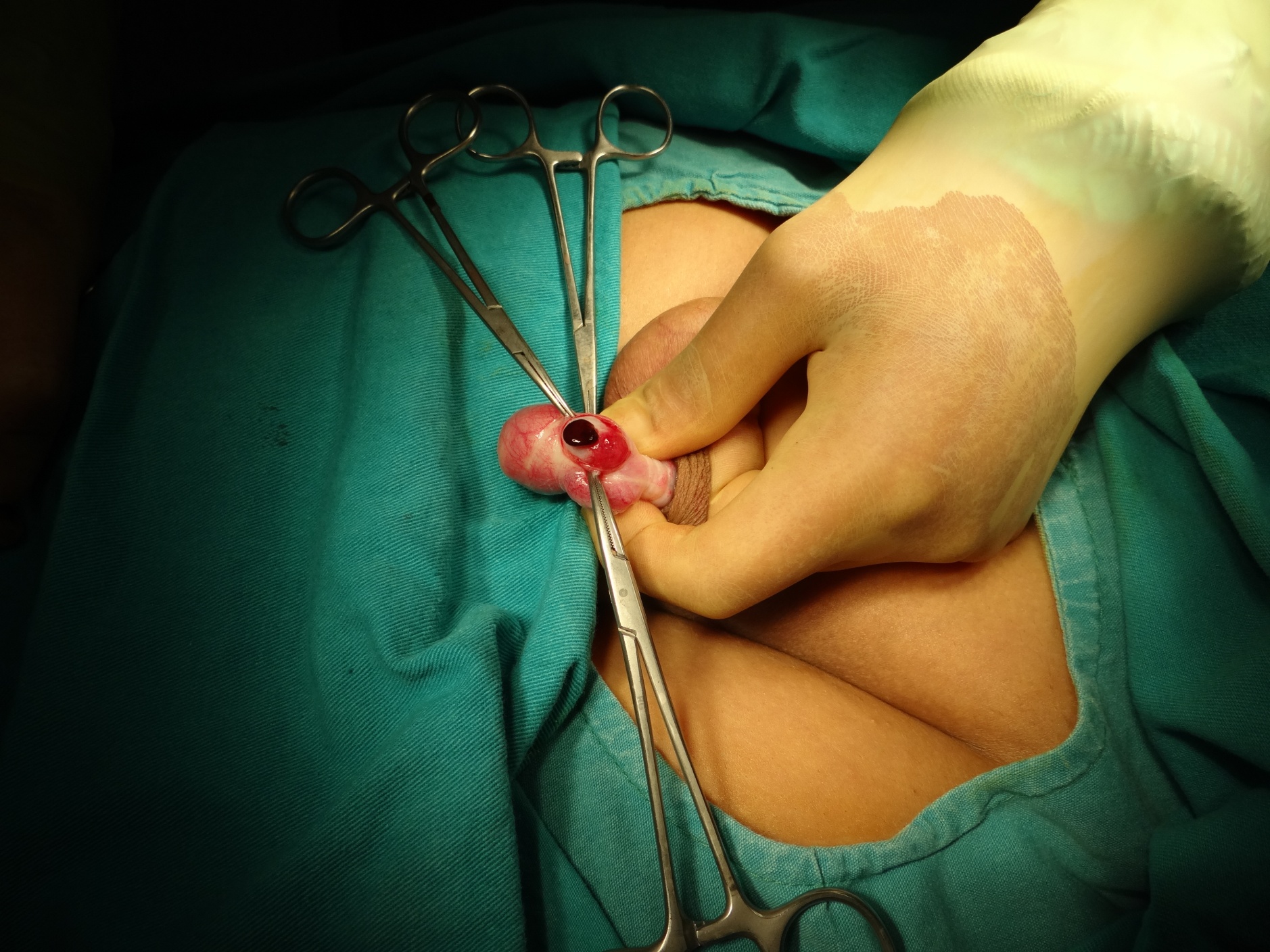 İnkarsere kasık fıtığı
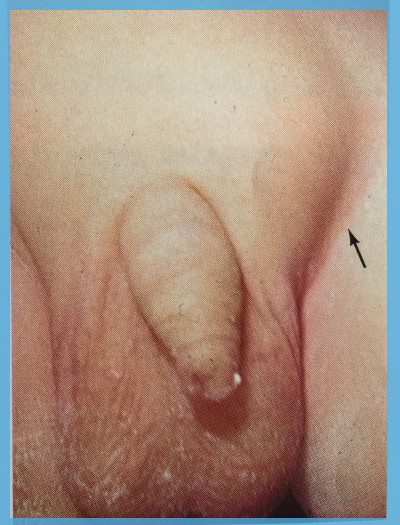 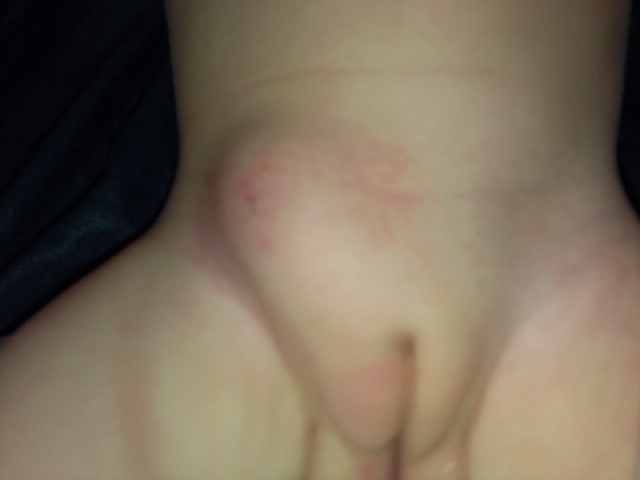 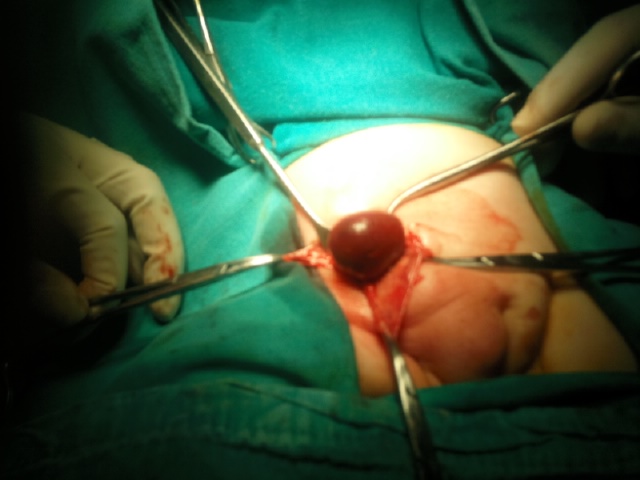 [Speaker Notes: Stangüle fıtıkta kasıktaki şişlik daha sert ve hassas şişliğin üzerindeki deri hiperemik ve ödemlidir. Fıtık kesesi içinde intraabdominal organlar kolon ince barsak omentum apendiks meckel divertikülü kız çocuklarda over ve fallop tüpleri sıkışabilir. Hemen redüksiyon yapılmalı ve 2-3 gün sonra ameliyat edilmelidir.]
Epididimoorşit
Epididim ve testisin inflamasyonu
Ağrı yavaş başlar
FM de skrotumun yukarı kaldırılmasıyla ağrının azalması mevcuttur(Prehn işareti)
Tedaviantibiyotik+antiinflamatuvar+yatak istirihati+skrotum elevasyonu
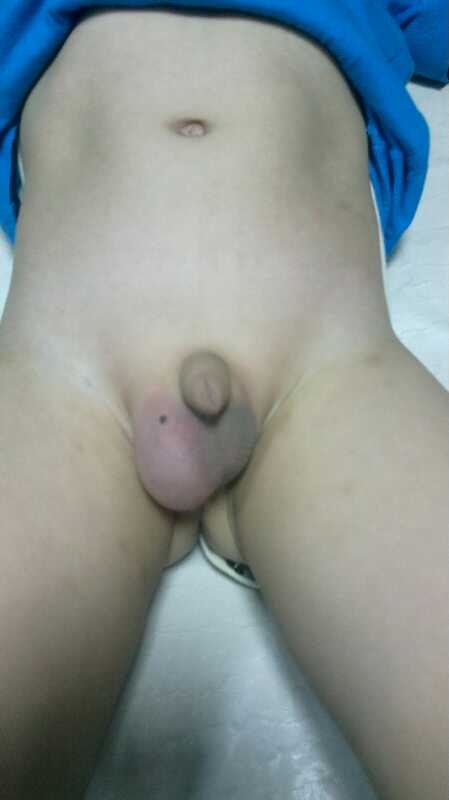 Parafimozis
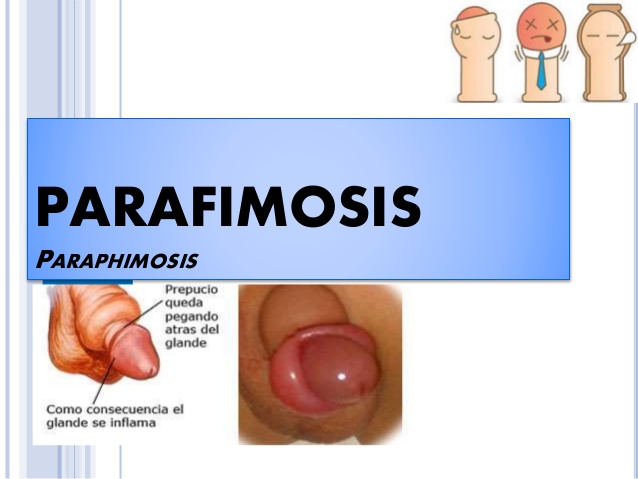 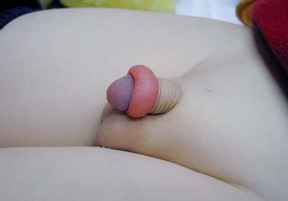 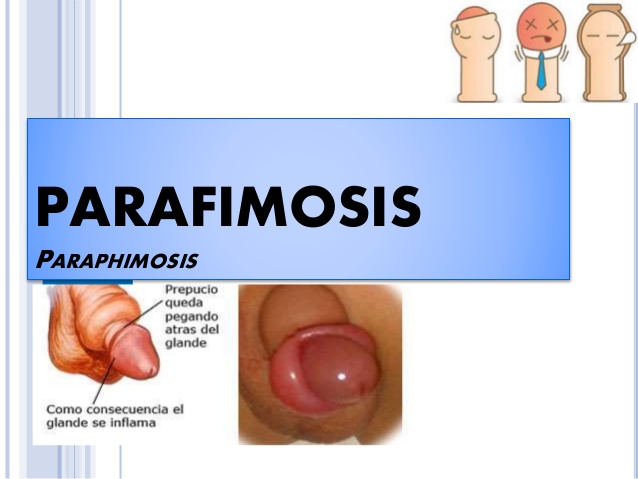 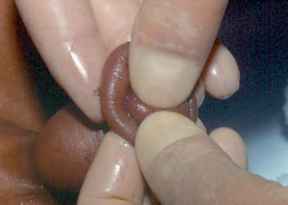 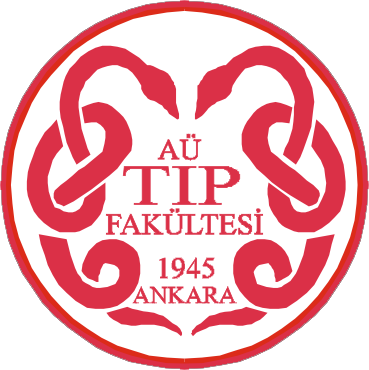 ÇOCUKLARDA ÜRİNER SİSTEM TAŞ HASTALIĞI
16 yaşındaki Semih karın ağrısı yakınması ile acile gelmiş. Öyküde ağrısının sabahtan başladığını ve bıçak saplanır tarzda sol böğründe olduğunu tarif ediyor
Fizik incelemede sol yan ve alt kadranda hassasiyet mevcut

Öyküde ek neler soralım?
Fizik incelemede nelere dikkat edelim?
[Speaker Notes: Kolik karın ağrısı, hematüri, dizüri,bulantı kusma şikayetisorgulanır. Çocuğun daha önce furosemid veya kortizon kullanıp kullanmadığı malnütrisyon uzun süreli immobilizasyon ailesinin başka üyelerinde taş hastalığı olup olmadığı sorgulanmalıdır.]
Öyküyü derinleştirdiğimizde bugün sabah tuvalete gittiğinde yanma ile idrarını yaptığını belirtiyor. Çişinin ise karpuz suyu şeklinde olduğunu söylüyor

Yapılacak tetkikler var mı?
Nasıl önerilerde bulunalım?
Giriş
Erişkinlere göre ender
Gelişmiş ülkelerde 1/5000

Gelişmekte olan ülkelerde %1 

Endemik taş kuşağı !!!

K=E

Türkiye’de KBY’nin  %8 nedeni
En sık
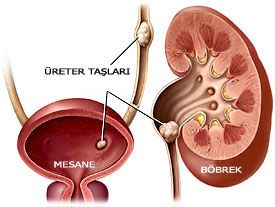 Kaliksler

UP bileşke

Üreter orta darlığı

UV darlık

Mesane boynu

Üretra
Etiyopatogenez
Üriner süpersaturasyon derecesi
Kristalizasyon
İdrar akım hızı
Üriner enfeksiyonu
Üriner pH
Sıcaklık
Üriner darlık ve fonksiyonel anatomi
Üriner sistem içinde yabancı cisim varlığı
Bol miktarda sıvı alınması
Alkali idrar
İdrarda sitrat miktarının yüksekliği
Taş yapıcı iyonların idrarda az oranda bulunması
İdrar miktarının azalması
Asidik idrar
İdrar sitrat miktarının düşüklüğü
Hareketsizlik
Enfeksiyon
Taş yapıcı iyonların idrarda fazla bulunması
TAŞ ↓
TAŞ ↑
Sınıflandırma
Anatomik (yapısal) (% 30) idrar yolu gelişim anomalileri

Metabolik nedenli taşlar (%30)
Kalsiyum (%20-25)
Ürik asit (%5)
Sistin (%4)

Enfeksiyon taşları (%20)

İdiopatik (%15-20)

Diğer
Üriner taşların tipi
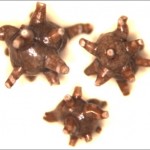 Kalsiyum oksalat (%50) 

Kalsiyum fosfat (%15)

Enfeksiyon (struvite-magnezyum amonyum fosfat ) (%20)

Ürik asit (%7)

Sistin (%5)

Karışık (%3)
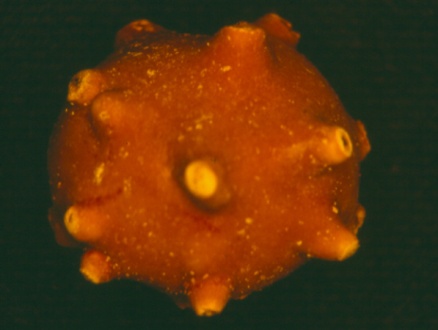 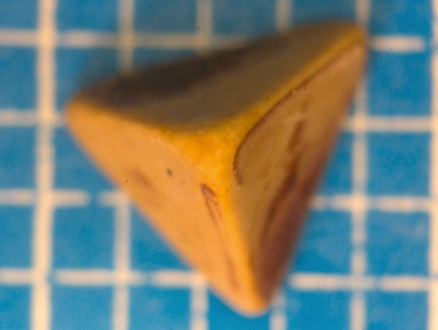 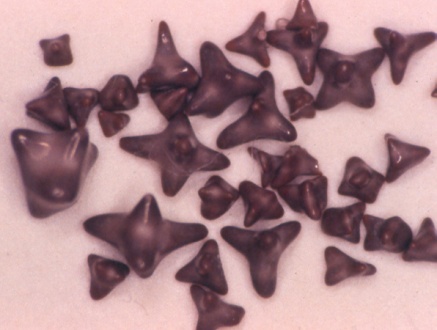 Kalsiyum taşları
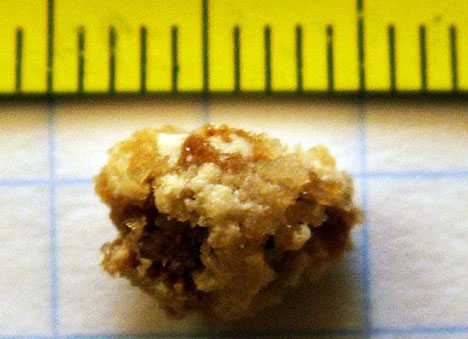 Hiperkalsiüri (en sık)
Serum Ca normal
Aile öyküsü %70
Hiperokzalüri
Genellikle 4 yaş altında
Aile öyküsü olanlarda ve DÜSG de büyük taş ???
Hiperürikozüri
Gut diyatezi
Hipositratüri
Hipomagnezüri
Ürik asit taşları
Ailesel/ idiopatik
Aşırı ürik asit üretimi
Hiperürikozüri
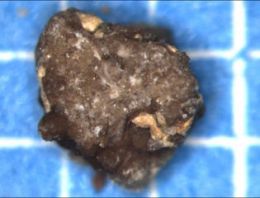 Sistin taşları
Sistinüri 
OR , dikarboksilik aminoasitlerin barsak ve böbrek transportunda bozukluk

Tekrarlayan taş !!!! 

Sistin taraması bütün taş hastalarına gereklidir
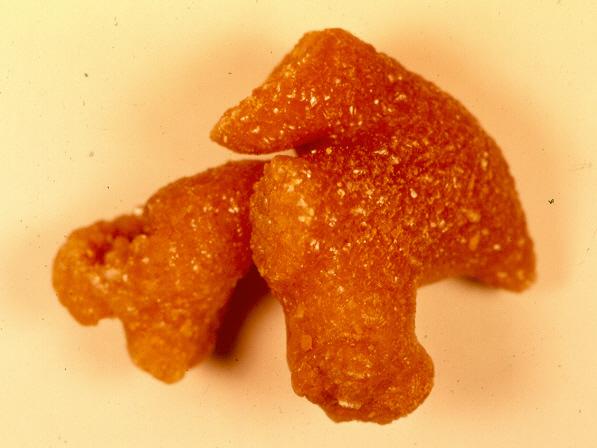 Enfeksiyon taşları
Üreaz oluşturan mikroorganizmalar
Proteus
Klebsiella
Enterobakter
Psödomonas
Stafilokoklar
Kandida
Mikoplazma

5 yaştan küçük erkeklerde↑
Staghorn !!!
[Speaker Notes: Enfeksiyon taşları genellikle staghorn(geyik boynuzu) adı verilen tüm pelvisi dolduran taşlardır.]
Klinik - Tanı
Öykü
Fizik inceleme
Semptom ve bulgular
Ağrı (%50)			Dizüri
Hematüri			Ani sıkışma
İdrar yolu enf			Sık işeme
Tesadüfen			işeyememe, damla 						damla işeme	

Büyük çocuk  ağrı, hematüri
Süt çocuğu, okul öncesi  İYE, nonspesifik karın ağrısı
Laboratuvar
İdrar tetkiki 
İdrar kültürü
Serum elektrolit düzeyi
Sistin tarama testi

Üriner taşların görünümü
Üriner taş analizi
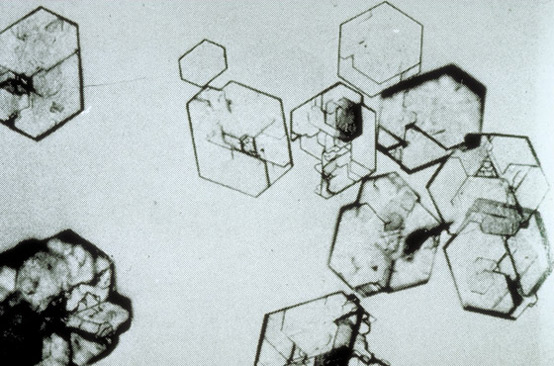 Radyolojik değerlendirme
Ultrasonografi (ilk seçenek)
Direkt üriner sistem grafisi      %90

İntravenöz ürografi 
Bilgisayarlı tomografi
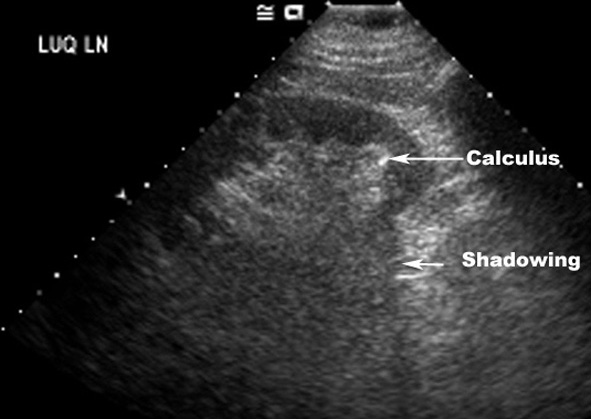 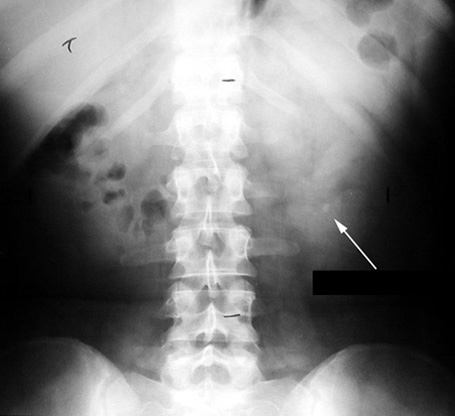 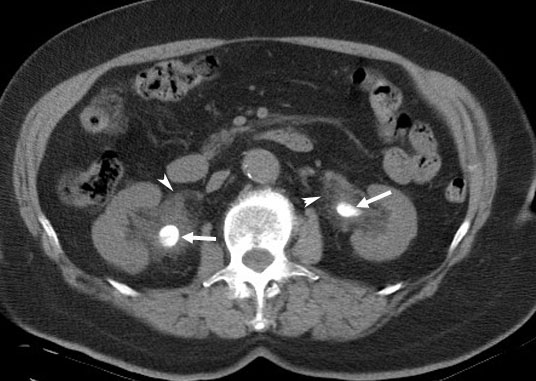 Tedavi
Medikal, metabolik, konservatif

Acil tedavi

Girişimsel tedavi
Konservatif tedavi
Yeterli hidrasyon

Analjezik

Enfeksiyon  tedavisi
Medikal
Hidrasyon

Diyet

İlaçlar
Potasyum sitrat
Enfeksiyon tedavisi
Tiyazid grubu diüretikler
Allopurinol
Penisilamin
Metabolik tedavi
Hiperkalsiüri 
Tiazid, potasyum sitrat
Hiperoksalüri
Oksalattan fakir diyet, pridoksin, potasyum sitrat
Hiperürikozüri
Pürinden fakir diyet, allopurinol, potasyum sitrat
Sistinüri
D penisilamin, C vitamini, potasyum sitrat

Enfeksiyon tedavisi
Antibiyotik proflaksisi, amonyum klorid ya da L metionin
Acil cerrahi yaklaşım
Ciddi üriner obstruksiyon +/- enfeksiyon

Acil cerrahi drenaj

Sıvı alımının arttırılması 

Antibiyotik

Analjezikler
Açık cerrahi yaklaşım
Kırılamayan büyük taşı olan çok küçük çocuklar

Üriner anomali varlığı

Minimal invaziv girişimlerde başarısızlık
Minimal invaziv cerrahi
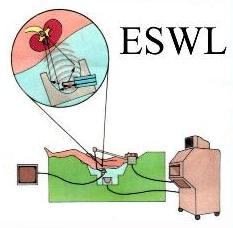 Şok wave litotripsi (SWL)
Struvit, kalsiyum apatit, ürik asit


Üreterorenoskopik litotomi (URS)



Perkütan nefrolitotomi (PNL)
Kalsiyum oksalat monohidrat, sistin


Laparoskopik  litotomi
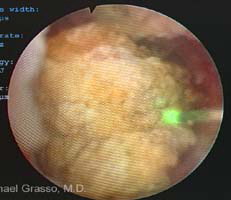 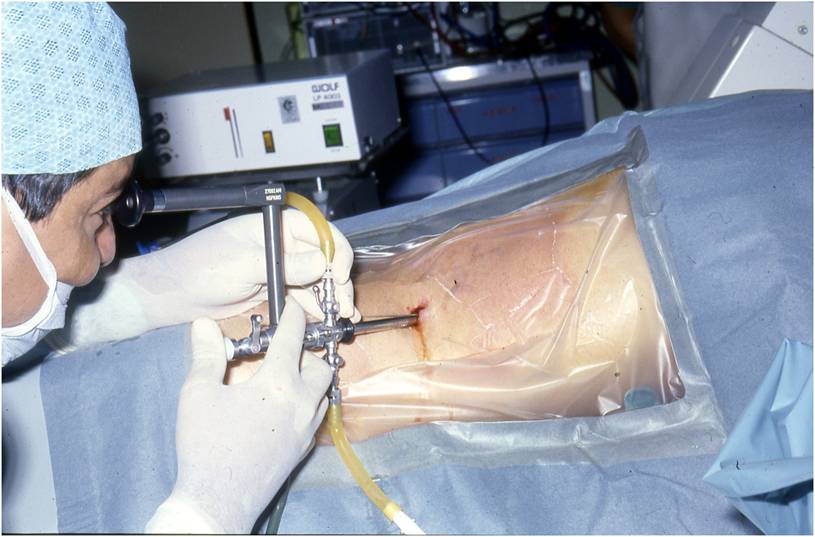 Takip
%8 tekrarlama riski
Genellikle metabolik patoloji, postop üriner enf, artık taş parçalarının kalması  tekrar!!


Metabolik tedavi
Enfeksiyondan korunma
Obstruksiyonun giderilmesi
Özet
Üriner taş şüphesi ??

DÜSG, USG

Osbtruksiyon varlığını araştır

(+)						(-)
Acil drenaj				SWL, URS, PNL, 						açık cerrahi

Taş analizi

Koruyucu, metabolik tedavi